WEBINAIRES POLE EMPLOI POUR LES ENTREPRISES
Pour suivre un webinaire, c’est très simple
https://webikeo.fr/webinar/rediger-une-offre-d-emploi-bien-positionnee-sur-le-marche-du-travail/share
1
J’accède au site webikeo par ce lien
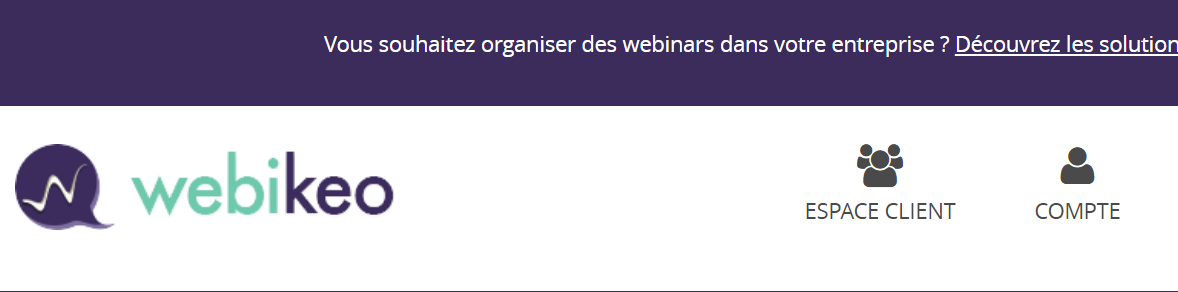 Je m’inscris au webinaire et reçois un lien de connexion
2
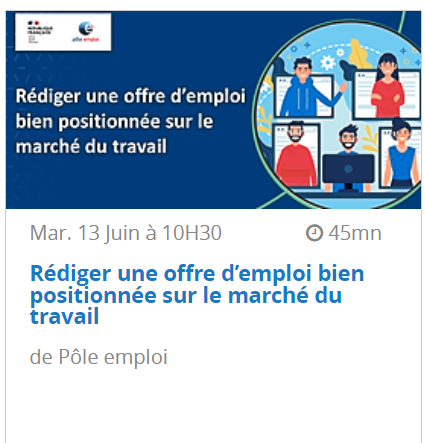 Je reçois un mail d’alerte confirmant la date avec lien vers les documents mis à disposition
3
Je reçois le lien vers le Replay et vers les documents mis à disposition
4
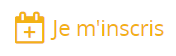 Contact: Votre agence Pôle emploi, équipe Services Entreprises - 3995
1